Бази данни(БД)
доц. Д-р Даниела Гоцева
http://dgotseva.com
Slide 1- 1
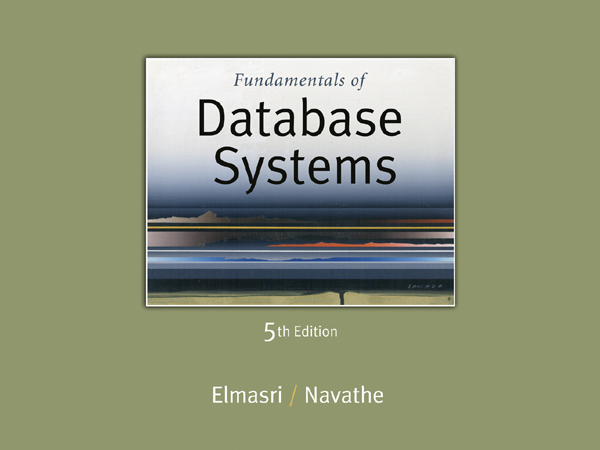 Slide 1- 2
Slide 1- 3
Въведение
Препоръчителна литература:
	Проектиране на бази от данни,Майкъл Х. Ернандес,СофтПрес.

	Access бази данни - проектиране и програмиране,Стивън Роман,ЗеСТ Прес.

	Mastering SQL - професионално издание - том 1 и 2,Мартин Грубер,СофтПрес. 

 	Fundamentals of Database Systems,
	Elmasri and Navathe,
	Addison Wesley.
Copyright © 2007 Ramez Elmasri and Shamkant B. Navathe
Лекция 1
Въведение: Бази данни и потребители на БД
Slide 1- 5
Структура на лекцията
Типове БД и приложения с БД
Основни понятия
Типична DBMS функционалност
Примерна БД (UNIVERSITY)
Основни характеристики на достъпа до БД
Потребители на БД
Предимства на използването на БД
Кога не се използват БД
Slide 1- 6
Типове БД и приложения с БД
Традиционни приложения:
Числови и текстови БД
Съвременни приложения:
Multimedia Databases
Geographic Information Systems (GIS)
Data Warehouses
Real-time and Active Databases
Many other applications

Курсът разглежда традиционните приложения
Slide 1- 7
Основни понятия
Database:
Една колекция от свързани данни.
Интегрирана съвкупност от файлове.
Data:
Факти, които могат да бъдат записани и имат неявно значение.
Mini-world:
Част от реалния свят, даните за който са съхранени в БД.
Database Management System (DBMS):
Софтуер/система за създаване и поддържане на компютърни БД.
Database System:
DBMS + data.  Понякога включва и приложения.
Slide 1- 8
Схема на упростена БД
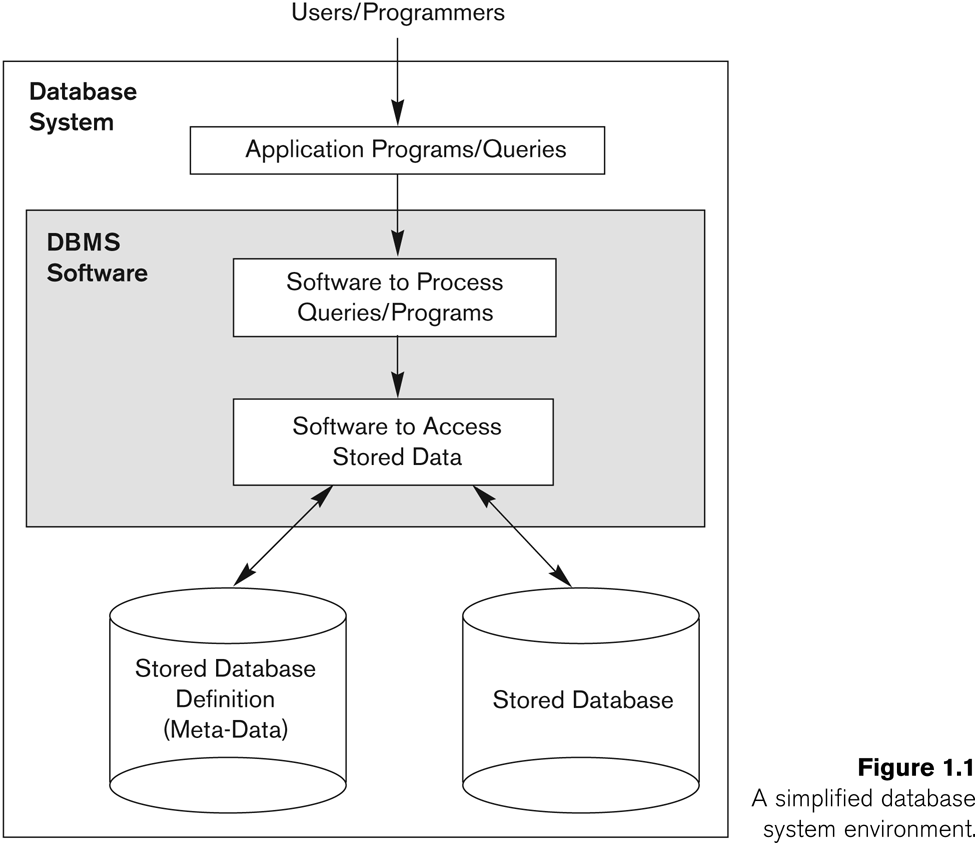 Slide 1- 9
Типична DBMS функционалност
Дефинира конкретна БД в термините на типове, структури и ограничения
Конструира или Зарежда началното съдържание на БД на диска
Обработва БД:
Извличане: Запитвания, генериране на отчети
Промяна: Вмъкване, изтриване и актуализация на БД
Досът до БД през Web приложения
Обработка и Споделяне чрез множество конкурентни потребители и приложения – запазване на валидността и цялостта на данните
Slide 1- 10
Типична DBMS функционалност
Други характеристики:
Защита или Сигурност от неоторизиран достъп
“Активна” обработка за извършване на вътрешни действия върху данните
Представяне и Визуализация на данни
Поддържане на БД и свързаните с нея програми по време на целия жизнен цикъл на приложенията
Изисква поддържка на database, software и system
Slide 1- 11
Примерна БД(с Conceptual Data Model)
Mini-world на примера:
Част от UNIVERSITY система.
Някои mini-world entities:
STUDENTs
COURSEs
SECTIONs (of COURSEs)
(academic) DEPARTMENTs
INSTRUCTORs
Slide 1- 12
Примерна БД(с Conceptual Data Model)
Някои mini-world relationships:
SECTIONs are of specific COURSEs
STUDENTs take SECTIONs
COURSEs have  prerequisite COURSEs
INSTRUCTORs teach  SECTIONs
COURSEs are offered by  DEPARTMENTs
STUDENTs major in  DEPARTMENTs

Забележка: Показаните entities и relationships се изразяват с conceptual data model, като ENTITY-RELATIONSHIP data model (Лекции 3, 4)
Slide 1- 13
Примерна БД
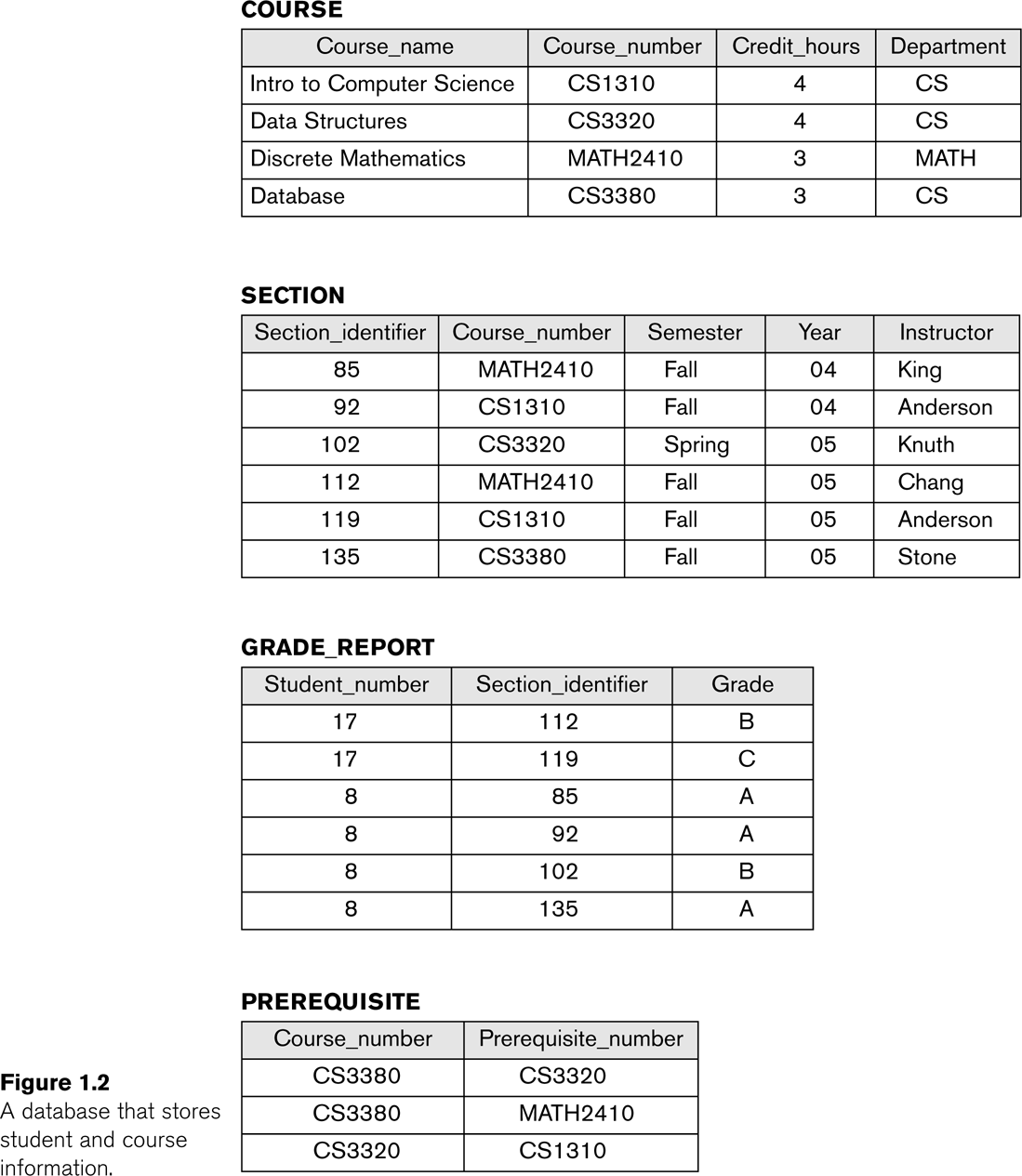 Slide 1- 14
Основни характеристики на БД
Self-describing nature of a database system:
Един DBMS catalog съхранява описание на конкретна БД (т.е. data structures, types, and constraints)
Описанието се нарича meta-data.
То позволява на DBMS software да работи с различни приложения с БД.
Изолиране на данните от програмата:
Нарича се program-data independence.
Позволява промяна на структурите от данни и организацията на съхранението им без промени в DBMS access programs.
Slide 1- 15
Пример на catalog на БД
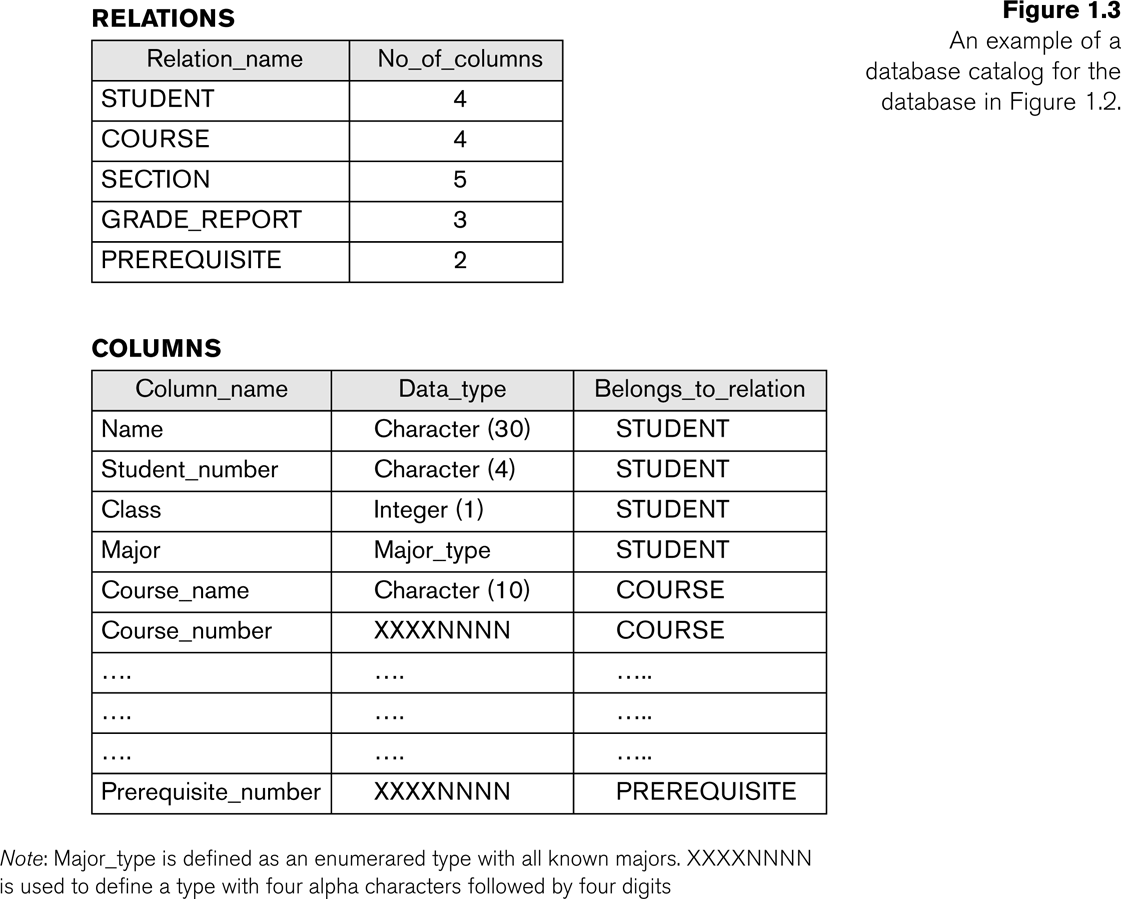 Slide 1- 16
Основни характеристики на БД(продължение)
Абстракция на данните: 
Един data model се използва за скриване на детайлите по съхранение и представя на потребителите концептуален изглед на БД.
Програмите се отнасят до конструиране на модела на данни, а не до детайите по съхранението на данните
Slide 1- 17
Основни характеристики на БД(продължение)
Поддържка на множество изгледи от данни:
Всеки потребител може да вижда различни изгледи на БД, всеки от които описва само данните, които интересуват потребителя.
Slide 1- 18
Основни характеристики на БД(продължение)
Споделяне на данни и multi-user transaction processing:
Позволява множество конкурентни потребители да извличат данни и актуализират БД.
Concurrency control в DBMS гарантира, че всяка transaction се изпълнява коректно или абортира.
Подсистема Recovery гарантира, че всяка приключила транзакция се записва трайно в БД
OLTP (Online Transaction Processing) е основната част от приложенията с БД. Това позволява хиляди конкурентни транзакции да се изпълнят за секунда.
Slide 1- 19
Потребители на БД
Потребителите могат да се разделят на
Тези, които използват и управляват съдържанието на БД и тези, които разработват и поддържат приложения с БД (Actors on the scene)
Тези, които разработват DBMS software и свързаните с него програми и операторите на компютърни системи.
Slide 1- 20
Потребители на БД
Actors on the scene
Database administrators:
Отговарят за оторизацията на потребителите и достъпа да БД, координират и наблюдават използването й, отговарят за софтуерните и хардуерни ресурси, контролират ефективността на операциите.
Database Designers:
Отговарят за дефиниране на съдържанието, структурата, ограниченията и функциите или транзакциите в БД. Трябва да комуникират с end-users.
Slide 1- 21
Категории End-users
Actors on the scene (продължение)
End-users: използват данните за заявки, отчети и актуализации на БД. Могат да се разделят на:
Casual: достъп до БД се осъществява при нужда
Naïve или Parametric: голямо множество потребители.
Използват съществуващи well-defined функции от вида на  “canned transactions” в БД (шаблони).
Примери: банкови, резервационни чиновници.
Slide 1- 22
Категории End-users (продължение)
Sophisticated (Опитни):
Тук се включват business analysts, учени, инженери.
Използват множество програми за работа с БД.
Stand-alone:
Персонални БД, използващи ready-to-use приложения.
Примери: данъчен калкулатор, address book.
Slide 1- 23
Предимства на използването на БД
Управлява излишъка на данните при разработка и  поддържане на БД.
Споделяне на данни между много потребители.
Ограничава неоторизирания достъп до данните.
Предоставя запис на програмните Objects
при Object-oriented DBMSs
Предоставя структура на записа (индекси) за ефективни Query Processing
Slide 1- 24
Предимства на използването на БД (продължение)
Предоставя backup и recovery услуги.
Предоставя множество интерфейси за различни класове потребители.
Представя сложни връзки между данните.
Въвежда ограничения, целящи запазване цялостта на данните.
Drawing inferences and actions from the stored data using deductive and active rules
Slide 1- 25
Неявни ползи от БД
Прилагане на стандарти:
Изключително важно за успеха на приложението с БД в големи организации. Standards се отнасят до имена на данни, формати за показване, екрани, структура на отчетите, meta-data (описание на данни), Web page layouts и др.
Намалява времето за разработка на приложенията.
Slide 1- 26
Неявни ползи от БД (продължение)
Удобство при промяна на структурата на данните:
Структурата на БД може да се развива чрез въвеждане на нови ограничения. 
Достъпност на информацията:
Изключително важно за on-line transaction systems като airline, hotel, car reservations.
Economies of scale:
Избягва се разточителния overlap на ресурсии персонал.
Slide 1- 27
Исторически преглед
Early Database Applications:
Йерархични и Мрежови модели (Hierarchical and Network Models) са въведени в средата на 1960-та, които са с доминираща функция през 70-те.
Съществуват все още големи обработки в БД, базирани на hierarchical model.
Relational Model based Systems:
Relational model е създаден през 1970. Разработен е от IBM Research и множество университети.
Relational DBMS Products се появяват в началото на 1980-та.
Slide 1- 28
Исторически преглед (продължение)
Object-oriented and emerging applications:
Object-Oriented Database Management Systems (OODBMSs) са въведени в края на 1980-те и началото на 1990-те, за да отговорят на нуждите от сложни обработки на данни в CAD и други приложения.
Множество relational DBMSs имат вградена концепция за обекти, което води до нова категория, наречена object-relational DBMSs (ORDBMSs)
Extended relational systems добавя допълнителни възможности (за multimedia data, XML и други типове данни)
Slide 1- 29
Исторически преглед (продължение)
Data on the Web and E-commerce Applications:
Web данни в HTML (Hypertext markup language) които се свързват между страниците.
Това позволява на множество приложения и E-commerce да ползват нови стандарти като XML (eXtended  Markup Language). 
Езиците за скриптово програмиране като PHP и JavaScript позволяват генериране на динамични Web страници от БД.
Позволява се и актуализаиця на БД през Web pages
Slide 1- 30
Разширени възможности на БД
Нова функционалност е добавена към DBMSs в:
Scientific Applications
XML (eXtensible Markup Language)
Image Storage and Management
Audio and Video Data Management
Data Warehousing and Data Mining
Spatial Data Management
Time Series and Historical Data Management

Това води до нови изследвания и разработки във вграждането на нови типове данни, сложни даннови структури, нови операции и схеми за съхранение и индексиране в БД.
Slide 1- 31
Кога не се използват БД
Кога използването на DBMS води до забавяне:
Големи първоначални инвестиции и необходимост от допълнителен хардуер.
Претоварване на операциите по сигурността, параления достъп, възстановяването и целостта.
Кога DBMS може да не е необходима:
Ако БД и приложението са прости, добре дефинирани и не се очакват промени.
Ако са налице неоспорими реални изисквания, които не могат да се изпълнят поради претоварване на DBMS.
Ако не се изисква множествен достъп до данните.
Slide 1- 32
Кога не се използват БД
Кога DBMS може да не удовлетвори:
Ако БД не може да поеме сложността на данните, поради ограничения на модела.
Ако потребителите на БД се нуждаят от специални опрации, които не се поддържат от DBMS.
Slide 1- 33
Преглед
Типове БД и приложения с БД
Основни понятия
Типична DBMS функционалност
Примерна БД (UNIVERSITY)
Основни характеристики на достъпа до БД
Потребители на БД
Предимства на използването на БД
Кога не се използват БД